EECE.3170Microprocessor Systems Design I
Instructors:  Dr. Lin Li & Dr. Michael Geiger
Fall 2019

Lecture 35:
Continue with PIC example programs: 
Interrupts
Lecture outline
Review: Timer module

Today’s lecture: interrupts
12/10/2019
2
Microprocessors I: Lecture 30
Review: clock sources
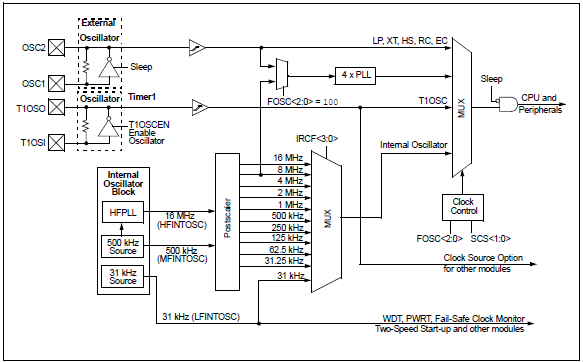 12/10/2019
3
Microprocessors I: Lecture 30
Review: Timer module
Internal timers common in microcontrollers
Used to generate delays, measure time between events, or count event occurrences
Typical interrupts for
Timer overflow (common for generating delay)
Timer compare (also for generating delay—stop when timer reaches certain value)
Capture (what value does timer have when event occurs?)
Typical timer configurations
Run at particular speed relative to system clock (prescaled)
Increment every time external event occurs
PIC 16F1829 has 5 timers (four 8 bit, one 16 bit)
12/10/2019
4
Microprocessors I: Lecture 30
Rotate with timer-based delay (asm) (1/2)
Start:
	;Setup main init
    banksel	OSCCON	;bank1
    movlw		b'00111000’	;set cpu clock speed to 500KHz
    movwf		OSCCON

	;Configure the LEDs
    banksel	TRISC	;bank1
    clrf		TRISC	;make all of PORTC an output
    banksel	LATC	;bank2
    movlw		b'00001000‘	;start with DS4 lit
    movwf		LATC

	;Setup Timer0
    banksel	OPTION_REG	;bank1
	;1:256 prescaler for a delay of: 
	; (insruction-cycle * 256-counts)*prescaler = 
	; ((8uS * 256)*256) =~ 524mS
	movlw		b'00000111’
   	movwf		OPTION_REG
12/10/2019
5
Microprocessors I: Lecture 30
Rotate with timer-based delay (asm) (2/2)
MainLoop:
    btfss		INTCON, TMR0IF	;did TMR0 roll over yet?
    bra		$-1       	;wait until TMR0 overflows
    bcf		INTCON, TMR0IF	;clear flag in software

    ;rotate the LEDs
    banksel	LATC    	;bank2
    lsrf		LATC, f
    btfsc		STATUS,C	;did bit rotate into carry?
    bsf		LATC,3	;yes, light DS4 back up

    bra		MainLoop	;continue forever

    end
12/10/2019
6
Microprocessors I: Lecture 30
Rotate with timer-based delay (C)
void main(void) {
    OSCCON = 0b00111000;	//500KHz clock speed
    TRISC = 0;		//all LED pins are outputs
    LATC = 0;
    
	//1:256 prescaler for a delay of: (instruction-cycle * 256 
	//   counts)*prescaler = ((8uS * 256)*256) =~ 524mS
	OPTION_REG = 0b00000111;	    
	LATCbits.LATC3 = 1;	//start with DS4 lit

    while (1) {
        //PIC can do work here, but this program just waits for flag
		while (!INTCONbits.TMR0IF) continue; 

		INTCONbits.T0IF = 0;	//flag MUST be cleared in software
        LATC >> = 1;	//rotate the LEDs
        if (STATUSbits.C)	//when last LED is lit, restart pattern
            LATCbits.LATC3 = 1;
    }
}
12/10/2019
7
Microprocessors I: Lecture 30
Exceptions
Exception: unexpected event altering normal program flow
Often result of an error
Can occur in HW or SW
HW exceptions often handled by OS
Will signal running program to stop
Examples: divide by 0, system reset, invalid address accessed, breakpoint
Some programming languages (Java, C++, C#) have software exceptions for program-related events
Application-level try/catch blocks—attempt code that may fail and “catch” exception if that occurs
Exceptions are typically synchronous events
Occur in the course of executing a single instruction
12/10/2019
8
Microprocessors I: Lecture 30
Interrupts
Interrupt: CPU signal that external event has occurred
Usually generated by external hardware
Signals processor to interact with peripheral
Example: key pressed on keyboard, printer reading from memory, timer completing
Can be generated by specific instructions
x86 INT, INTO, BOUND instructions
Interrupts sometimes seen as subset of exceptions
Interrupts typically asynchronous events
HW signals can be generated at any time
Current instruction completes before interrupt is handled
12/10/2019
9
Microprocessors I: Lecture 30
Interrupt timeline
Shows time dedicated to two potential recurring interrupts + main program
Interrupt service routines (ISRs) kept relatively short
Functions used to handle interrupts
12/10/2019
10
Microprocessors I: Lecture 30
General interrupt processing
Decide whether or not to service
Steps for doing so are processor-dependent
If servicing:
Complete current instruction
Save PC (or IP)
Need to know where to return after servicing interrupt
ISR is like a function, but you don’t explicitly call it
Save processor state
Registers, condition codes
Jump to start of ISR
Actually handle interrupt
Return from interrupt
12/10/2019
11
Microprocessors I: Lecture 30
Vectors
Interrupt/exception vector: starting address of service routine
Typically stored in vector table
Often in lowest memory range (start at address 0)
Some vectors dedicated to specific exceptions/interrupts
Depends on complexity of processor
Examples: divide by 0, page fault, alignment error
Range allowed for user-defined interrupts as well
12/10/2019
12
Microprocessors I: Lecture 30
PIC Interrupts
PIC controllers allow both internal and external interrupts
Single interrupt service routine
Must determine interrupt cause, then handle
Code addresses handled slightly differently
Processor goes to address 0 on reset, 4 on interrupt
Reset “vector”: jump to start of main program
Interrupt “vector”: jump to start of ISR

Code from program:
 	Org 0x0		;Reset Vector starts at 0x0000
	bra Start	;main code execution
	Org 0x0004	;Interrupt Vector starts at 
				;  address 0x0004
	goto ISR
12/10/2019
13
Microprocessors I: Lecture 30
Interrupt setup
Need to enable necessary interrupts
GIE bit in INTCON register: global interrupt enable
Timer 0 “rolls over” (goes from 255 to 0)
Set TMR0IE bit in INTCON
Switch is pressed (pin RA2 goes from high to low)
Interrupt on negative edge change in port A, pin 2
IOCIF flag in INTCON: general enable for interrupt on change
Bit 2 in IOCAN register: negative edge interrupt for port A, pin 2
Flags set when interrupt occurs
TMR0IF in INTCON for Timer 0 interrupt
Bit 2 of IOCAF register for switch
IOCAF  checking for interrupt on change in port A
Software must clear flags, or interrupts repeatedly occur
12/10/2019
14
Microprocessors I: Lecture 30
Rotate with interrupts (asm): Setup (1/3)
#define     SWITCH  PORTA, 2   ;pin where SW1 is connected
#define     PULL_UPS           ;if this is uncommented, JP5 can be pulled out

#define     LED_RIGHT   0xFF   ;keep track of LED direction
#define     LED_LEFT    0x00

    cblock 0x70                ;shared memory accessible from all banks
Direction
Delay1
     endc

     Org 0x0                            ;Reset Vector starts at 0x0000
     bra            Start               ;main code execution
     Org 0x0004                         ;Interrupt Vector starts at address 0x0004
     goto           ISR

Start:
     banksel         OSCCON             ;bank1
     movlw           b'00111000'        ;set cpu clock speed FO 500KHz
     movwf           OSCCON

     bsf             TRISA, RA2         ;switch as input
     banksel         ANSELA             ;bank3
     bcf             ANSELA, RA2        ;digital
                                        ;can reference pins by position or name
12/10/2019
15
Microprocessors I: Lecture 30
Rotate with interrupts (asm): Setup (2/3)
;Configure the LEDs
     banksel        TRISC               ;bank1
     clrf           TRISC               ;make all of PORTC an output
     banksel        LATC                ;bank2
     movlw          b'00001000'         ;start with DS4 lit

                                        ;Setup Timer0 as the delay
     banksel        OPTION_REG          ;bank1
     movlw          b'00000111'         ;1:256 prescaler for a delay of 524mS
     movwf          OPTION_REG
     bsf            INTCON, TMR0IE      ;enable the rollover interrupt to occur

     ;Setup interrupt-on-change for the switch
     bsf            INTCON, IOCIE       ;set global IOC enable flag
     banksel        IOCAN               ;bank7
     bsf            IOCAN,  IOCAN2      ;when SW1 is pressed, enter the ISR
     bsf            INTCON, GIE         ;must set GIE to allow any interrupt
12/10/2019
16
Microprocessors I: Lecture 30
Rotate with interrupts (asm): Setup (3/3)
#ifdef PULL_UPS      	;set up pull up resistors
    banksel WPUA		;bank4
    bsf     WPUA, 2	;enable pull-up for switch
    banksel	OPTION_REG	;bank1

    ;enable (clear) the global weak pull-up bit
    bcf	OPTION_REG, NOT_WPUEN
#endif

     movlw          LED_RIGHT ; LEDs start moving
     movwf          Direction ;  to right

     ;Clear the RAM           
     clrf           Delay1
12/10/2019
17
Microprocessors I: Lecture 30
Rotate with interrupts (asm): Main loop, debounce, rotate LEDs
MainLoop:
    bra             MainLoop   ; Main program doesn’t have to wait for timer

Debounce:			; Delay for ~5 mS
    movlw           d'209'        	;(1/(500KHz/4))*209*3 = 5.016mS
    movwf           Delay1
DebounceLoop:
    decfsz          Delay1, f
    bra             DebounceLoop
    return

RotateRight:
     lsrf           LATC, f      	;logical shift right
     btfsc          STATUS,C     	;did the bit rotate into the carry?
     bsf            LATC,3	;yes, put it into bit 3.
     retfie
RotateLeft:
     lslf           LATC, f	;logical shift left
     btfsc          LATC, 4	;did it rotate out of the LED display?
     bsf            LATC, 0	;yes, put in bit 0
     retfie
12/10/2019
18
Microprocessors I: Lecture 30
Rotate with interrupts (asm): ISR (1/2)
ISR:
    banksel	IOCAF               	;bank7
    btfsc           IOCAF, 2        ;check the interrupt-on-change flag
    bra             Service_SW1     ;switch was pressed
    bra             Service_TMR0    ;Timer0 overflowed

Service_SW1:
    ; Clear flag without changing other IOCAF bits
    movlw           0xFF
    xorwf           IOCAF, w
    andwf           IOCAF, f ;clearing this will also clear INTCON, IOCIF bit

    call            Debounce            ;delay for 5ms and check switch again

    banksel         PORTA               ;bank0
    btfsc           SWITCH              ;is it still held down?
    retfie                              ;nope, exit the ISR back to the main code

    movlw           0xFF
    xorwf           Direction, f        ;toggle direction state and save it back
    retfie                              ;return to main code
12/10/2019
19
Microprocessors I: Lecture 30
Rotate with interrupts (asm): ISR (2/2)
Service_TMR0:
    bcf       INTCON, T0IF ; clear flag
    banksel   LATC
    movlw     LED_RIGHT ; check dir
    subwf     Direction, w  
    btfsc     STATUS, Z
    bra       RotateRight
    bra       RotateLeft

    end                                 ;end code generation
12/10/2019
20
Microprocessors I: Lecture 30
Rotate with interrupts (C): defines
#include <htc.h>			//PIC hardware mapping
#define _XTAL_FREQ 500000		//Used by the XC8 delay_ms(x) macro

#define DOWN                0
#define UP                  1

#define SWITCH              PORTAbits.RA2

#define LED_RIGHT           1
#define LED_LEFT            0

#define PULL_UPS           

//config bits that are part-specific for the PIC16F1829
__CONFIG(FOSC_INTOSC & WDTE_OFF & PWRTE_OFF & MCLRE_OFF & CP_OFF & CPD_OFF & BOREN_ON & CLKOUTEN_OFF & IESO_OFF & FCMEN_OFF);
__CONFIG(WRT_OFF & PLLEN_OFF & STVREN_OFF & LVP_OFF);
12/10/2019
21
Microprocessors I: Lecture 30
Rotate with interrupts (C): main (1/2)
unsigned char _direction;                       //a global variable
void main(void) {
                                                //general init
    OSCCON = 0b00111000;                        //500KHz clock speed
    TRISC = 0;                                  //all LED pins are outputs
    LATC = 0;                                   //init LEDs in OFF state

    LATCbits.LATC3 = 1;                         //DS4 is lit
    _direction = LED_RIGHT;                     //LEDs rotating R to L

                                                //setup switch (SW1)
    TRISAbits.TRISA2 = 1;                       //switch as input
    ANSELAbits.ANSA2 = 0;                       //digital switch

//by using internal resistors, you eliminate external pull-up/down resistor
#ifdef PULL_UPS
    WPUA2 = 1;                            //enable weak pull-up for switch
    nWPUEN = 0;                           //enable global weak pull-up bit
#endif
12/10/2019
22
Microprocessors I: Lecture 30
Rotate with interrupts (C): main (2/2)
//setup TIMER0 as the delay
                                                //1:256 prescaler for a delay of: (insruction-cycle * 256-counts)*prescaler = ((8uS * 256)*256) =~ 524mS
    OPTION_REG = 0b00000111;                    //setup TIMER0
    INTCONbits.TMR0IE = 1;                      //enable the TMR0 rollover interrupt

                                                //setup interrupt on change for the switch
    INTCONbits.IOCIE = 1;                       //enable interrupt on change global
    IOCANbits.IOCAN2 = 1;                       //when SW1 is pressed, enter the ISR
    GIE = 1;                                    //enable global interupts


    while (1) {
        continue;                               //can spend rest of time doing something critical here
    }
}
12/10/2019
23
Microprocessors I: Lecture 30
Rotate with interrupts (C): ISR
void interrupt ISR(void) {

    if (IOCAF) {                                //SW1 was just pressed
        IOCAF = 0;                              //must clear the flag in software
        __delay_ms(5);                          //debounce by waiting and seeing if still held down
        if (SWITCH == DOWN) {
            _direction ^= 1;                    //change directions
        }
    }

    if (INTCONbits.T0IF) {
        INTCONbits.T0IF = 0;

        if (_direction == LED_RIGHT) {
            LATC >> = 1;                        //rotate right
            if (STATUSbits.C == 1)              //when the last LED is lit, restart the pattern
                LATCbits.LATC3 = 1;
        } else{
            LATC << = 1;                        //rotate left
            if (LATCbits.LATC4 == 1)            //when the last LED is lit, restart the pattern
                LATCbits.LATC0 = 1;

        }
    }


}
12/10/2019
24
Microprocessors I: Lecture 30
Final notes
Next time: 
Exam 3 Preview
12/10/2019
25
Microprocessors I: Lecture 30